10 Contributors to Quantum Mechanics that have profound cultural comments
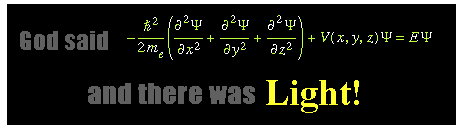 Mostly of German (RACE) Origin
The development of quantum mechanics is a pretty good example where one culture and its thinking (for whatever reason) rise to be the main contributors to this new science.
But pay attention to the quotes for each of the 10 scientists – many of them harken back to Lucretius, Descartes and Newton.  All of them serve as warnings …
Hamilton (1805-1865) (british)
The Hamiltonian function (1835) expresses rate of change in time for a set of moving particles. It specifies total energy (kinetic & potential) in terms of dynamics, position, and momentum of particles.  This provides a framework for analysis of any system of particles.
On earth there is nothing great but man; in man there is nothing great but mind.

Time is said to have only one dimension, and space to have three dimensions. ... The mathematical quaternion partakes of both these elements; in technical language it may be said to be "time plus space", or "space plus time": and in this sense it has, or at least involves a reference to, four dimensions.
Hilbert (1862-1943) (german)
Made theories and operations on infinite-dimensional space (published around 1900) – turns out that this matters in Quantum Mechanics
A  mathematical theory is not to be considered complete until you have made it so clear that you can explain it to the first man whom you meet on the street.


The finest product of mathematical genius and one of the supreme achievements of purely intellectual human activity.
Planck (1858 – 1947) (german)
He is the guy that in 1900 said that photons are quanta with discrete energy  =hf;  h is the constant named after Planck.  This guy was also a deep thinker.
Science cannot solve the ultimate mystery of nature. And that is because, in the last analysis, we ourselves are a part of the mystery that we are trying to solve.

We have no right to assume that any physical laws exist, or if they have existed up until now, that they will continue to exist in a similar manner in the future.

It is not the possession of truth, but the success which attends the seeking after it, that enriches the seeker and brings happiness to him.
Einstein (1879 – 1955) (german)
You have heard of him.  For our purposes here he explains the photo electric effect in 1905 and wins a Nobel Prize for it.
Einstein could never accept some of the revolutionary ideas of quantum mechanics ("God does not play dice").  When reminded in 1927 that he revolutionized science 20 years earlier, Einstein replied, "A good joke should not be repeated too often."
Bohr (1885 – 1962) (danish)
Bohr (1913) was the first to apply the quantum theory to atomic structure. The most impressive result of the so-called Bohr theory was the way it accounted for the series of lines observed in the spectrum of light emitted by atomic hydrogen. Bohr was able to determine the frequencies of these spectral lines to considerable accuracy by expressing them in terms of the charge and mass of the electron and Planck's constant. To do this, Bohr also postulated that an atom would not emit radiation while it was in one of its stable states but rather only when it made a transition between states
The opposite of a correct statement is a false statement. But the opposite of a profound truth may well be another profound truth.

How wonderful that we have met with a paradox. Now we have some hope of making progress.
Heisenberg (1901 -1976) (german)
Making use of matrix algebra, Heisenberg (1925) developed a system called matrix mechanics.  It consisted of an array of quantities which when appropriately manipulated gave the observed frequencies and intensities of spectral lines.  The consequence of Heisenberg's work is his revolutionary (1927) uncertainty principle.
What we observe is not nature itself, but nature exposed to our method of questioning.

Natural science, does not simply describe and explain nature; it is part of the interplay between nature and ourselves.
De Broglie (1892-1987) (french)
In 1924 de Broglie speculated that nature did not single out light as the only entity to exhibit wave-particle duality. He proposed that ordinary particles such as electrons could also exhibit wave characteristics in certain circumstances. de Broglie assumed that an electron has associated with it a system of "matter waves."
After long reflection in solitude and meditation, I suddenly had the idea, during the year 1923, that the discovery made by Einstein in 1905 should be generalised by extending it to all material particles and notably to electrons.

Thus with every advance in our scientific knowledge new elements come up, often forcing us to recast our entire picture of physical reality. No doubt, theorists would much prefer to perfect and amend their theories rather than be obliged to scrap them continually. But this obligation is the condition and price of all scientific progress.
Schrodinger (1867 – 1961) (german)
Adopting the proposal by de Broglie that particles of matter have dual nature and in some situations act like waves, Schrödinger (1926) produced the basic equation of quantum mechanics.  The Schrödinger equation treats electrons as matter waves: 


The only problem with Schrödinger's equation was his interpretation of the matter wave was wrong.  But it was Max Born who figured out what the equation actually predicts.
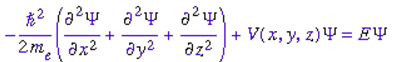 What we observe as material bodies and forces are nothing but shapes and variations in the structure of space

I consider it extremely doubtful whether the happiness of the human race has been enhanced by the technical and industrial developments that followed in the wake of rapidly progressing natural science
Born (1882-1970) (german)
Born interprets the Schrodinger equation correctly.  In his interpretation, nothing will be detected there most of the time, but when something is observed, it will be a whole electron. The concept of the electron as a point particle moving in a well-defined path around the nucleus is replaced in wave mechanics by clouds that describe the probable locations of electrons in different states. Born's probability density is perhaps the most dramatic change in viewing our world since Newton and gravity.
And he is the winner of the most profound quote:
The belief that there is only one truth, and that oneself is in possession of it, is the root of all evil in the world
Pauli (1900 – 1958) (austrian/swiss)
"No two electrons in an atom can have the same set of four quantum numbers."  This means that electrons in identical energy states in an atom are impossible, electrons have to gain or lose energy to avoid this.
A synthesis embracing both rational understanding and the mystical experience of unity is the mythos, spoken or unspoken, or our present day and age.
1927 Solvay (Belgium) Conference
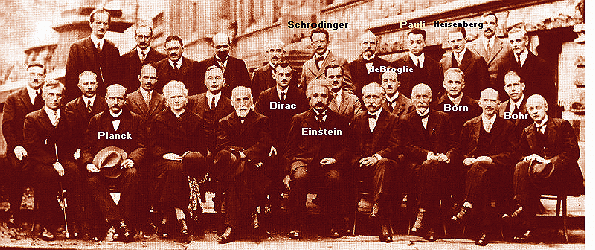